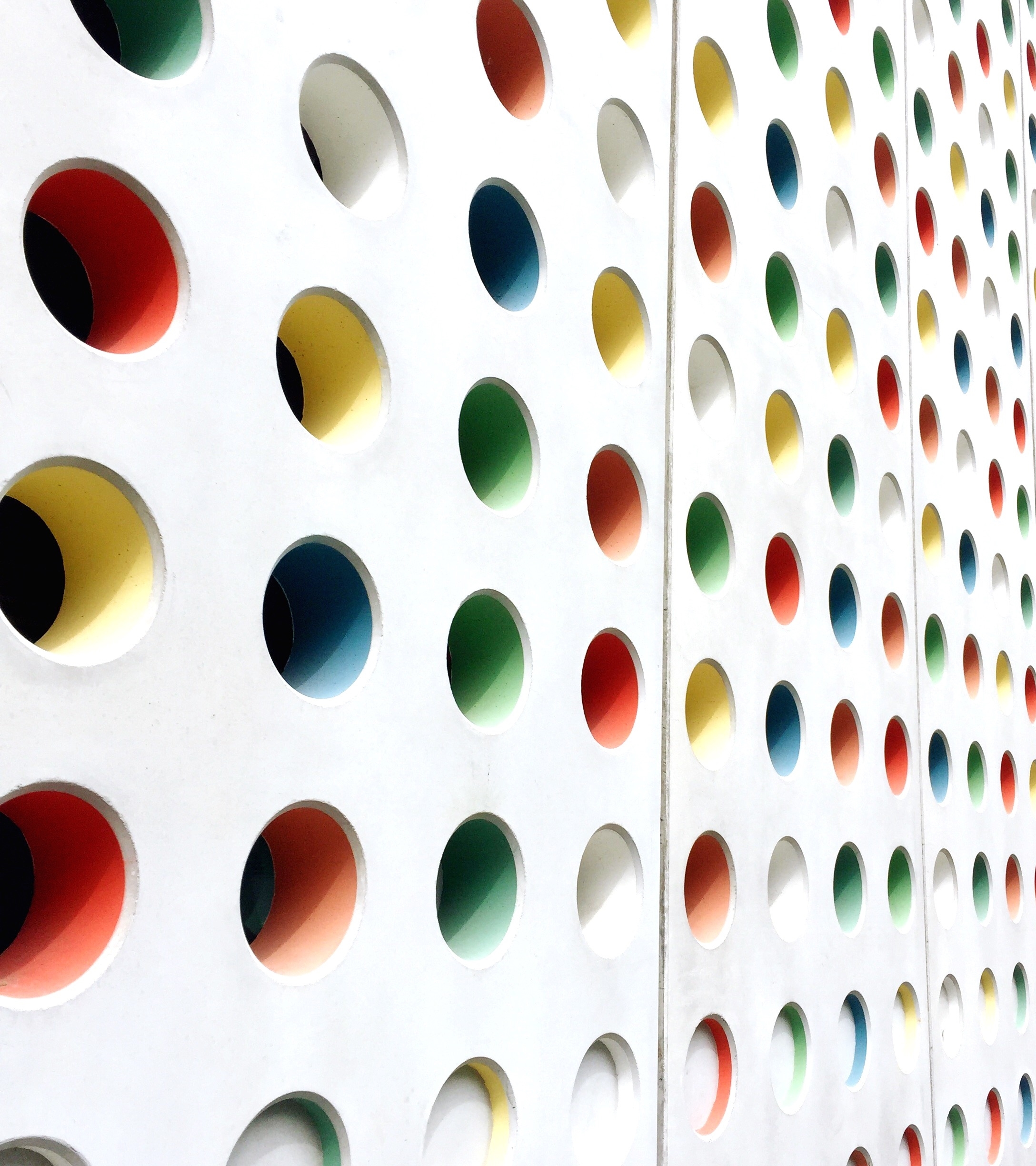 WE’RE THAT UNION AND WE’RE BETTER TOGETHER!!
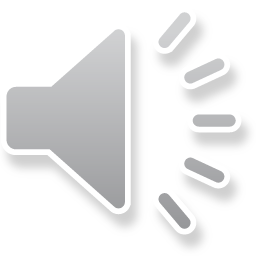 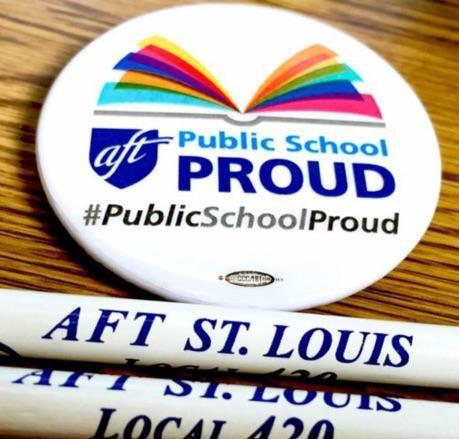 Ray Cummings- President
Testimonials
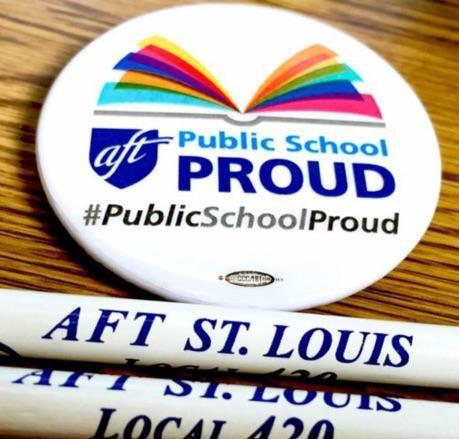 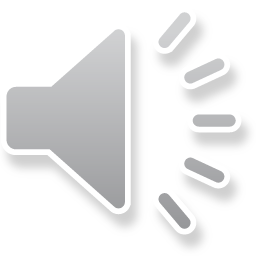 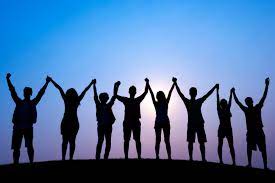 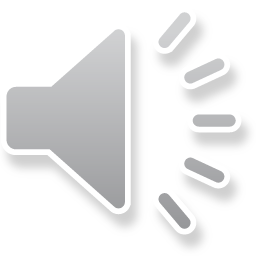 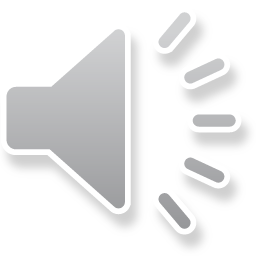 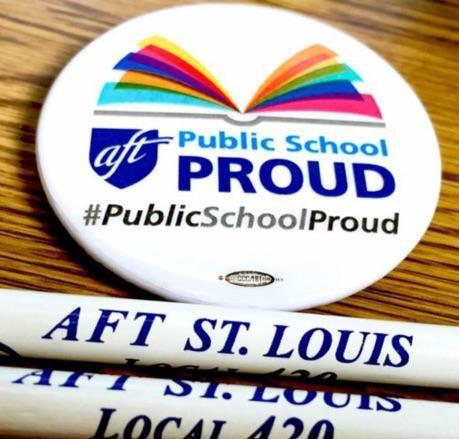 The American Federation of Teachers is a union of professionals that champions fairness;  democracy; economic opportunity: and high-quality public education. Healthcare, and public services for our students, their families, and our communities. We are committed to advancing these principles through community engagement, organizing, collective bargaining and political activism, and especially through the work our members do.
Mission Statement
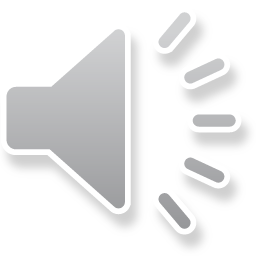 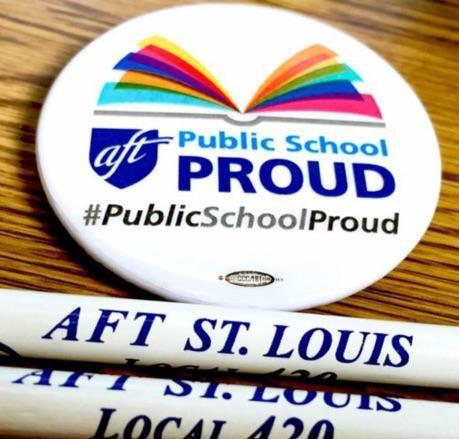 1935 A voice in the workplace
1973 
First “Policy Statement” (rules of the workplace)
Fought for and won a Grievance Procedure 
Health insurance paid by the SLPS
1974 Local 420 exclusive bargaining unit for SLPS
1979
Hiring of Art, Music & P.E. Teachers
Class size reduced from 40
Spring Break entitlement (This was in exchange for reducing uninterrupted duty-free lunch from 45 minutes to 30)
Extra Service Pay/Pay for Substituting
1980 Dental benefits
1988 Reimbursement for vandalism to personal property
2009 The St. Louis Plan
2016 Passage of Proposition 1 (largest tax increase for public education, including additional dollars to expand Pre-K)
2019 Return of the Elected School Board
2020/2021 – Covid Pandemic
Successfully maintained employment for all members of Local 420
Negotiated the highest raise in the history of Local 420
History of Local 420
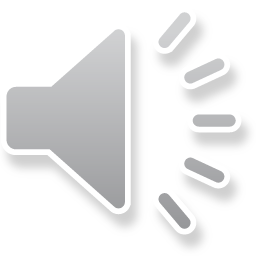 “A History of Service to SLPS Educators”
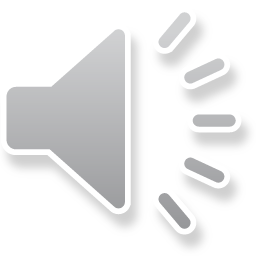 The AFT Professional Development Program
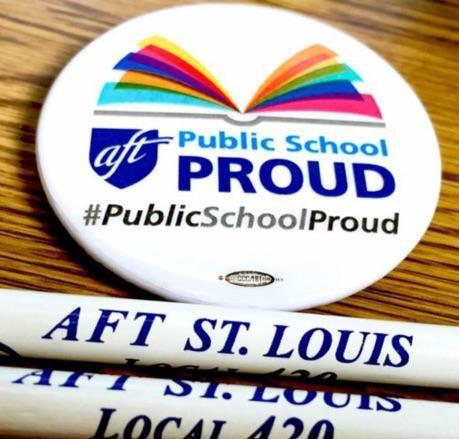 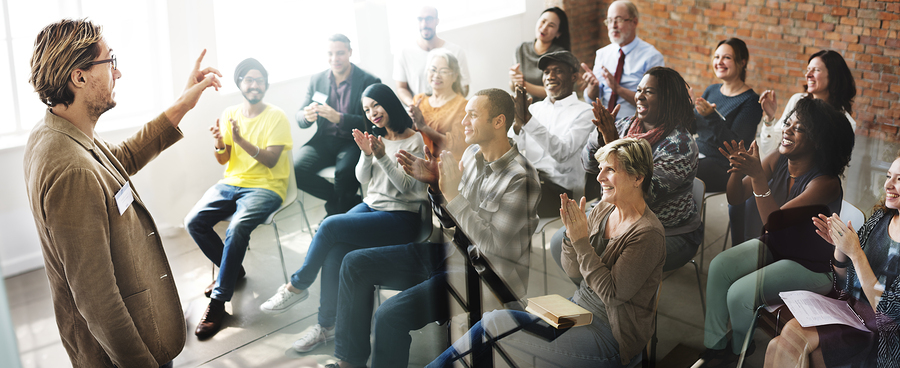 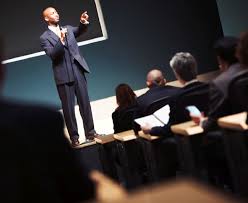 The AFT has long recognized that the unions responsibilities go beyond the traditional “bread and butter” issues of salary and benefits. The AFT Professional Development Program represents one of the union’s major efforts to improve student achievement by making a difference in practitioners’ performance and professional growth.
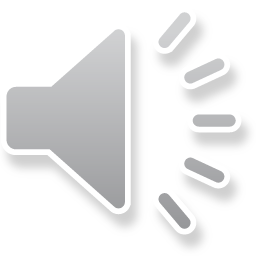 Covid 19 Pandemic Response
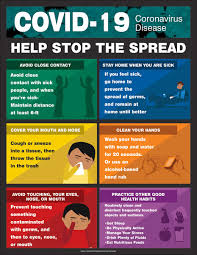 AFT Local 420 collaborated with the Saint Louis Public School district to ensure the safety of students, staff and parents. Members of Local 420 joined the Restart Task Force of SLPS and were very instrumental in making sure no one entered a school building until we were fully prepared. 
During the Pandemic we were able to keep everyone employed with benefits, negotiated the largest pay increase in the history of this union and  successfully increased the hourly wage of our lowest paid members to at least $15 per hour.
We are continuing to follow the CDC and the Saint Louis City Health Department guidelines to stay safe during this new world of Covid. We are encouraging everyone to continue to wear your mask, wash your hands frequently with soap and water, social distance,  monitor your health and get the vaccination, if it is best for you and your family. Please continue to stay knowledgeable regarding Covid 19 protocols.
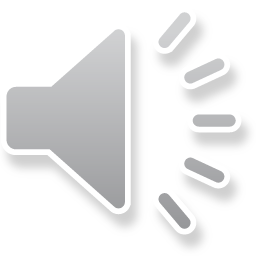 Join now!!!!!!!
Click the link below to join the union.
https://na3.docusign.net/Member/PowerFormSigning.aspx?PowerFormId=80663a8e-3dcc-4af1-887e-6657257b8d96&env=na3-eu1&acct=ec3b9cbe-19c2-4617-9c9c-2495d4c9f868&v=2
For more information, please call the union office or visit our website at:

314-781-2077
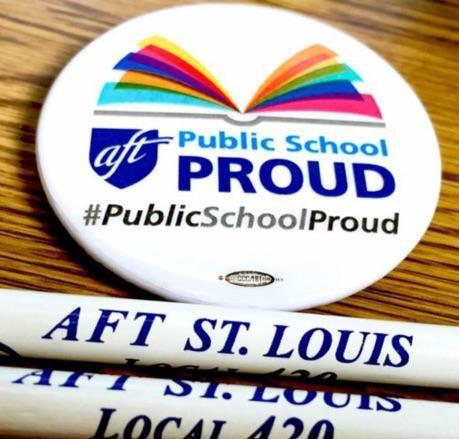 http://local420.mo.aft.org/
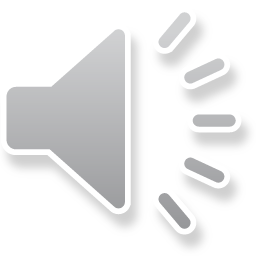 Dr. Scharad Hutchins
Vice President of Membership
314-779-7893
We are looking forward to your membership and working with all of you!
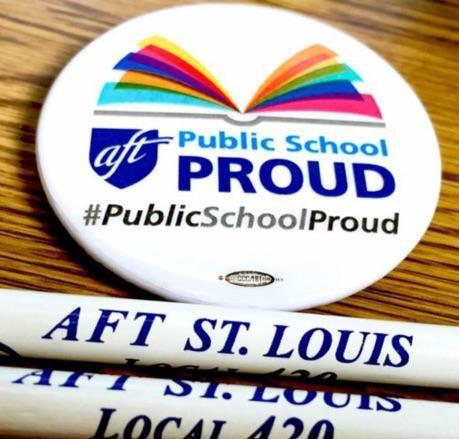 Q and A Byron Clemens Chair of the Retiree Chapter
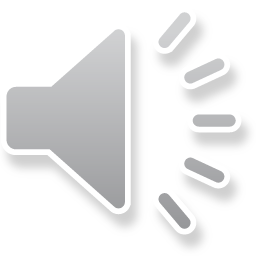